LiME
Low Income Minorities in Education
[Speaker Notes: Notes:
Pictures from Jasmine’s Mom and Sister
Pictures of Testing 
Add in new interview bullets
Whether or Not Assumptions Were Valid]
Sage, Betsy, Jasmine, Cristian
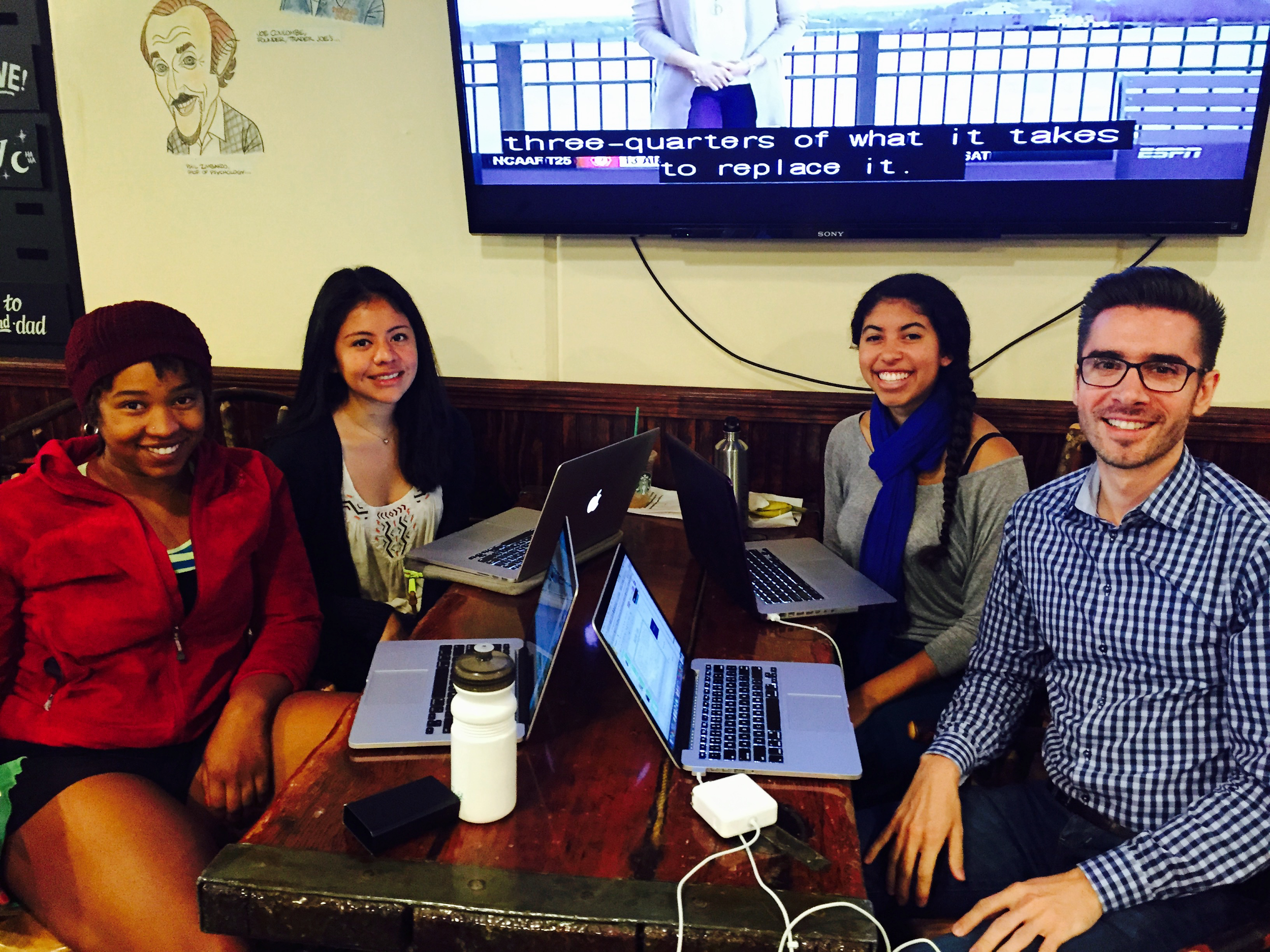 How to expose low-income minority students to STEM education
Initial POV
We met K and we were amazed to realize that he considered engineering a new field. It would be game-changing to make information about engineering more accessible.
Additional Needfinding Results
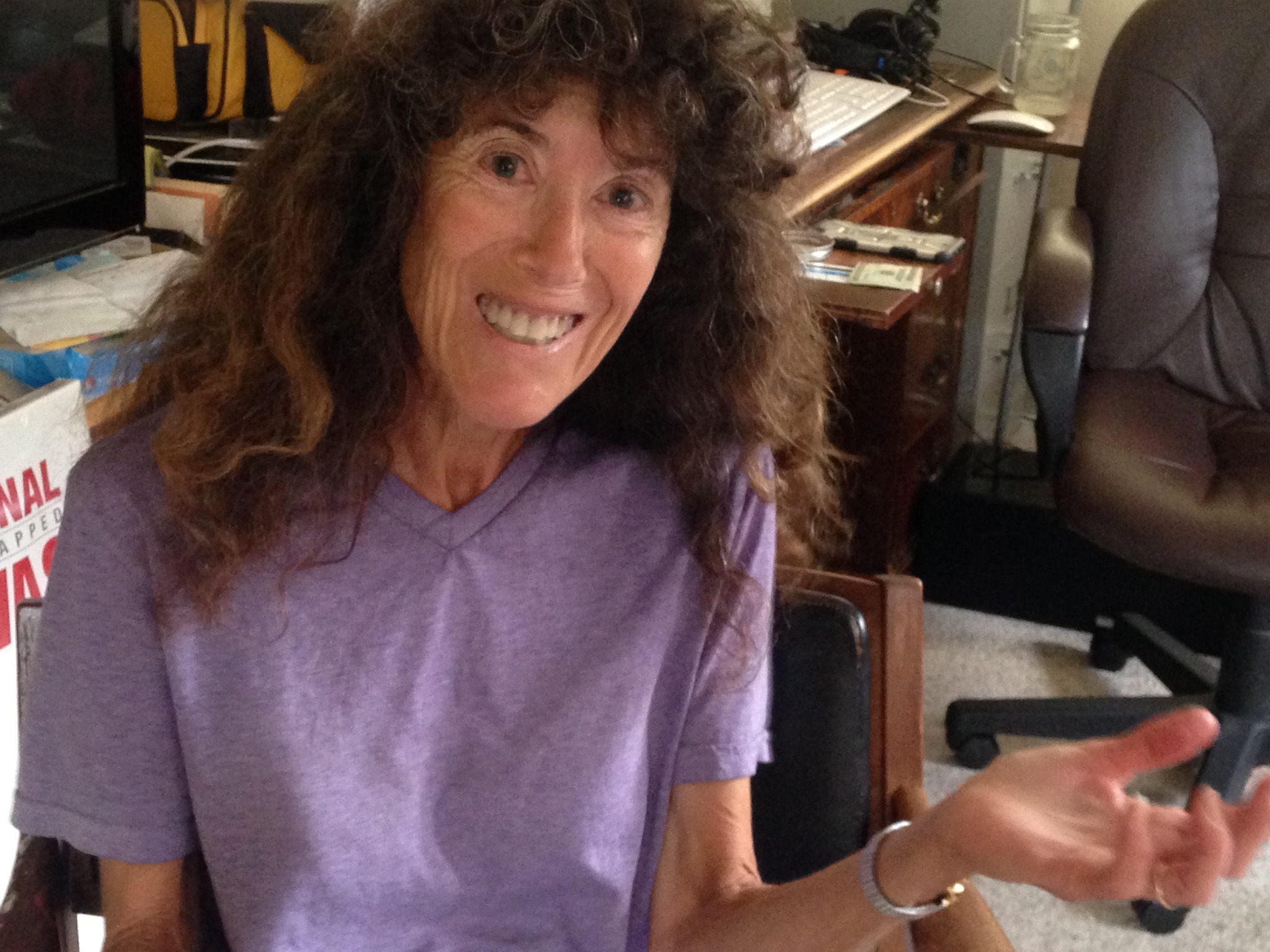 Pic of Donna
“You can’t make every child be a computer scientist”
[Speaker Notes: need to make sure students who aren’t interested in stem don’t feel inferior]
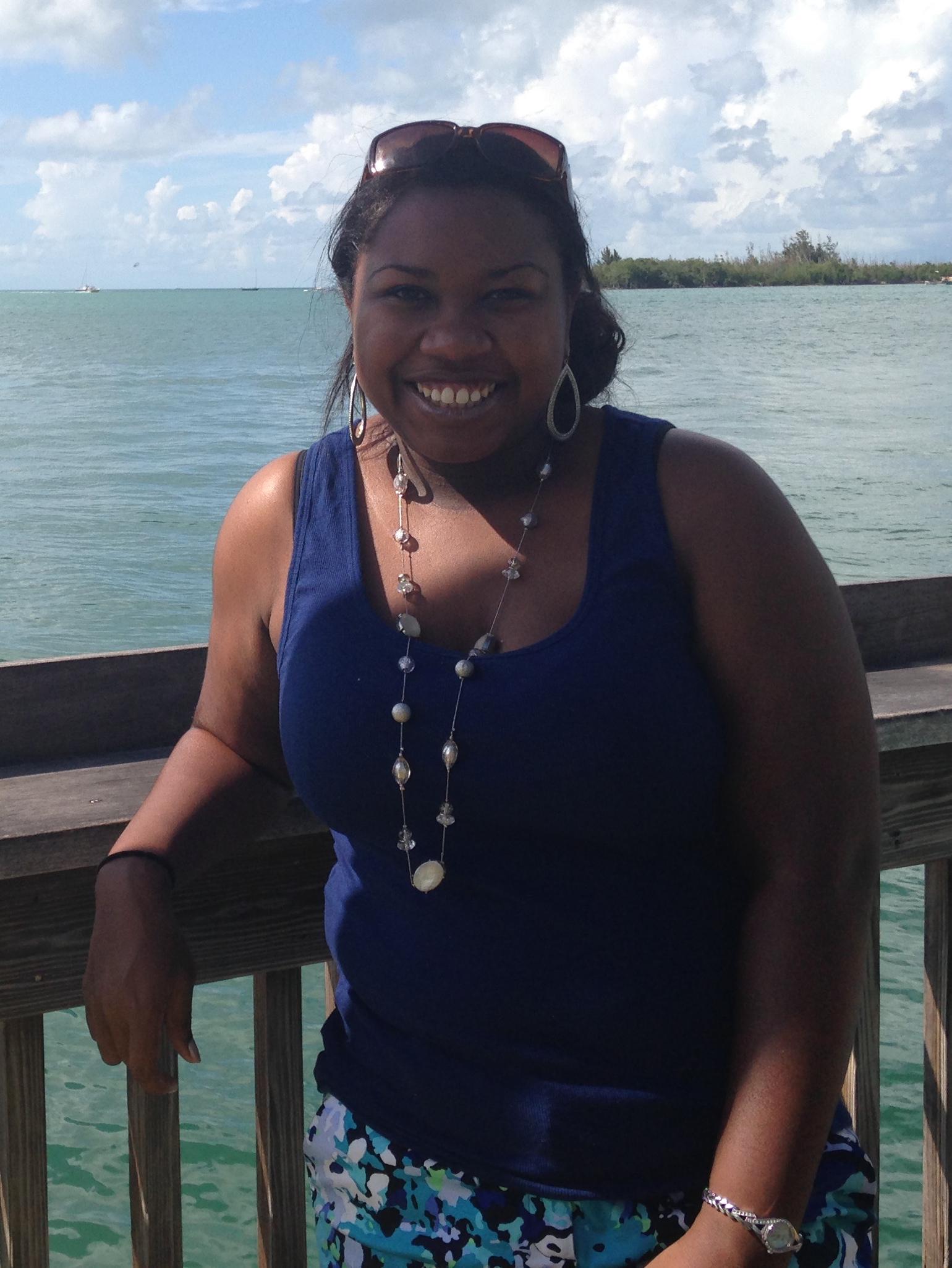 “My Spanish-speaking students like math because they don’t have to learn as many new words.”
[Speaker Notes: even within our target demographic there will be a lot of variation - different subgroups have different needs]
Not everyone has the same conception of what STEM means
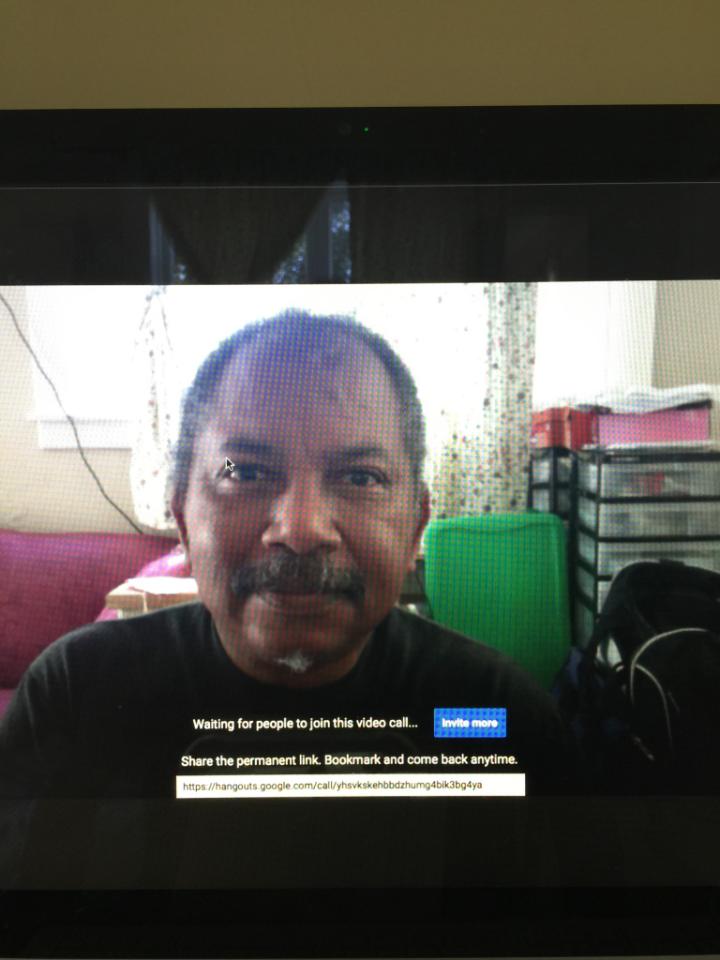 [Speaker Notes: we were thinking narrowly - more hardcore science, technology, engineering, math. he mentioned things like teaching the elderly to use computers or using computers for work. to what degree do we want to address more basic competency]
Seeing low income minority college student excel is more inspiring than seeing/hearing from successful adults in the workforce.
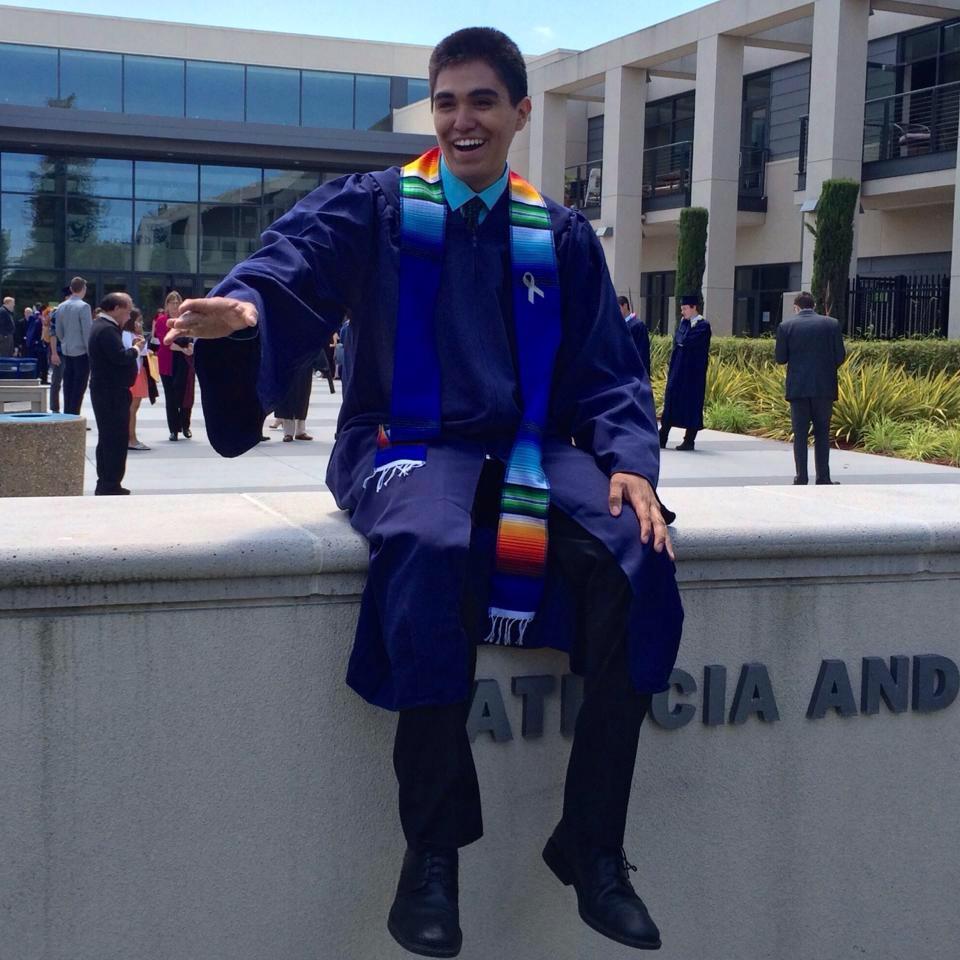 Revised POVs
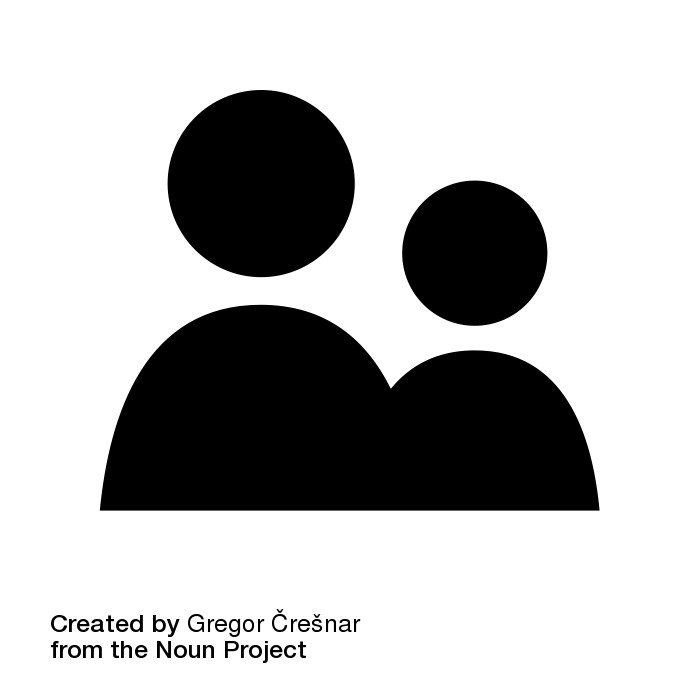 We met Matt and
were amazed to realize that adult encouragement mattered significantly for students.
it would be game-changing if we connected adults with spare time to young adults to encourage and teach them.
[Speaker Notes: thought it would be more about peer validation]
We met Keven and
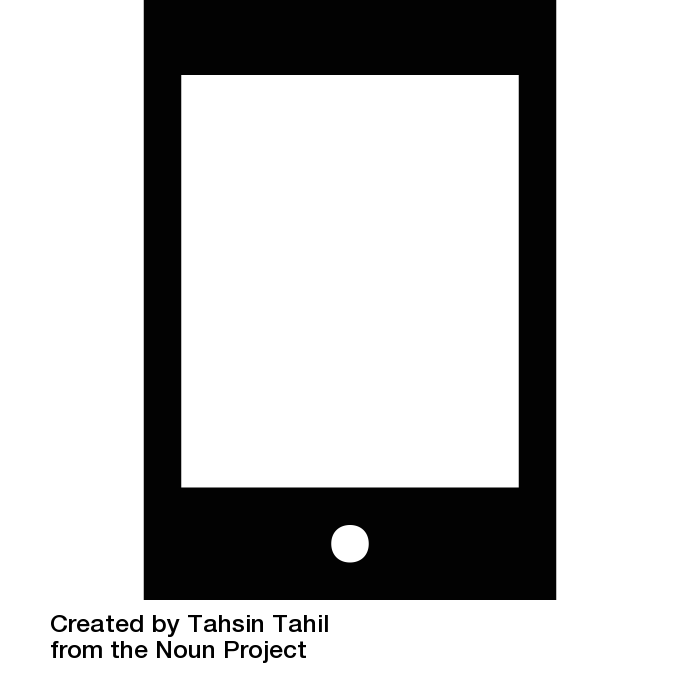 were amazed to realize that many low income minority homes have technologies like gameboys and tvs, but students don’t consider tech a career option because they don’t see people like them working in stem.
it would be game-changing to increase the visibility of minorities working in STEM.
[Speaker Notes: surprised that teachers could actually see the difference]
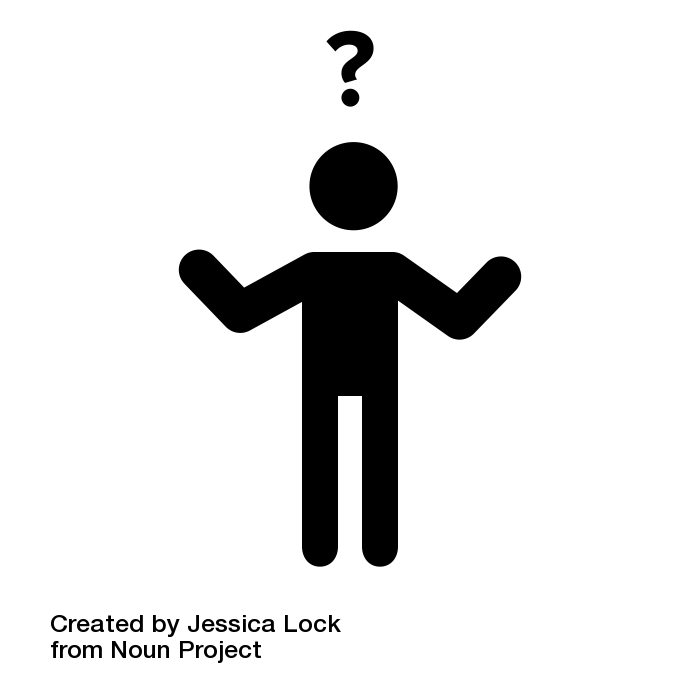 We met Char and
were amazed to realize that she only enjoyed STEM subjects when she understood them.
it would be game-changing to help her realize that not understanding something right away is normal and doesn’t mean that you should give up.
Top HMWs
HMW give students the ability to ask questions to experienced professionals (of varying backgrounds)
HMW write articles that students can understand on big research publications
HMW end the glorification of natural intelligence and increase appreciation for hard work
Experience Prototypes
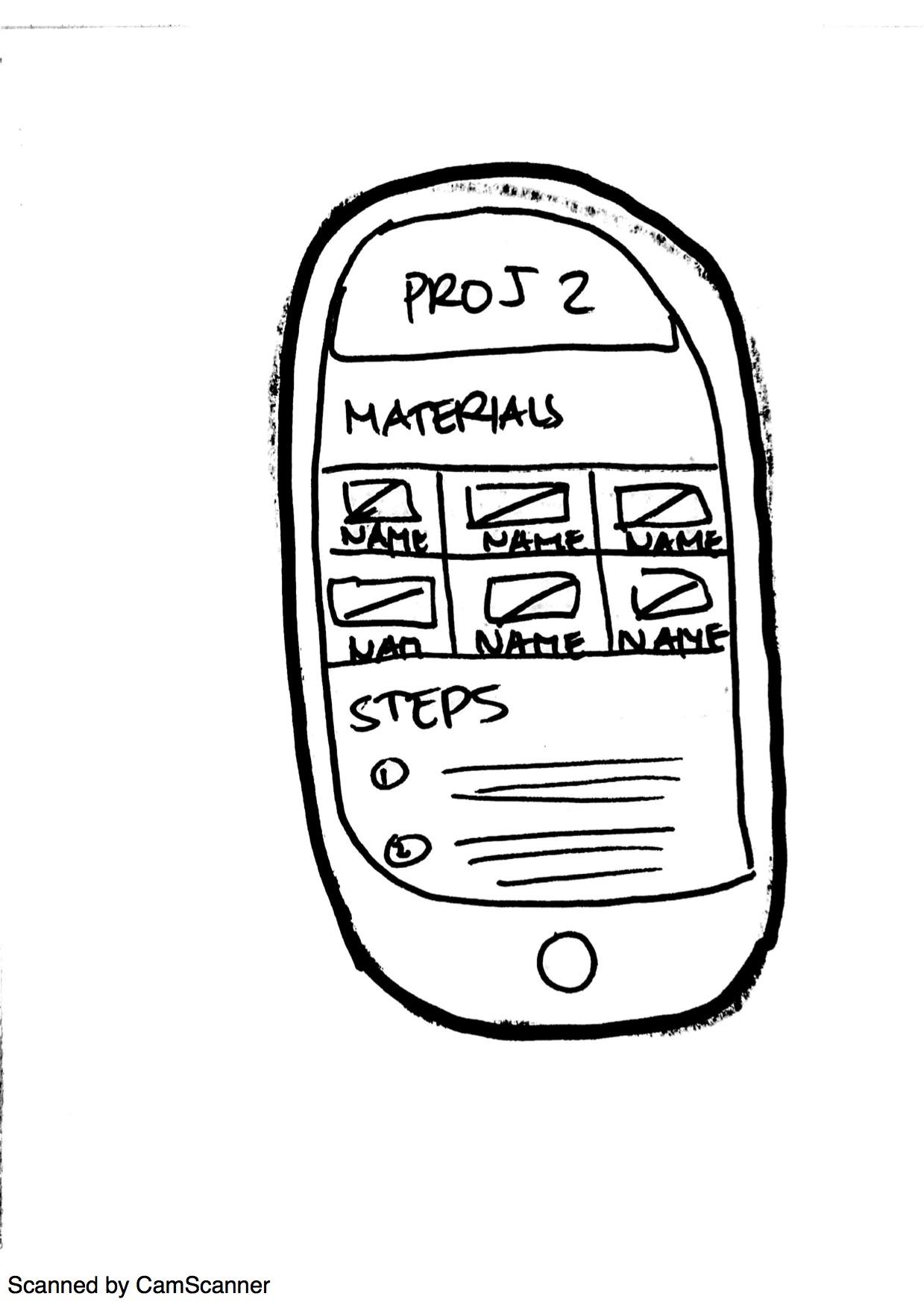 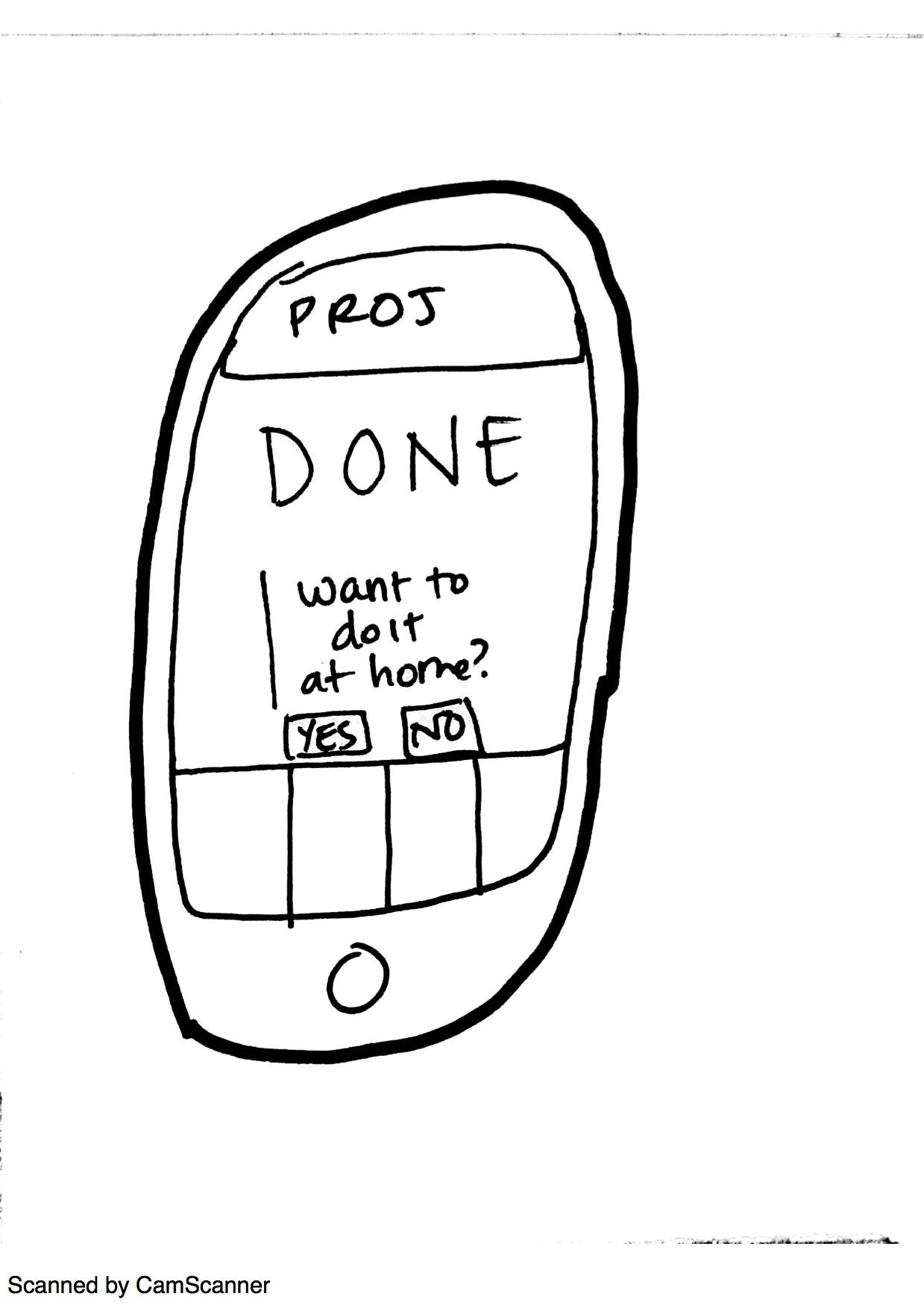 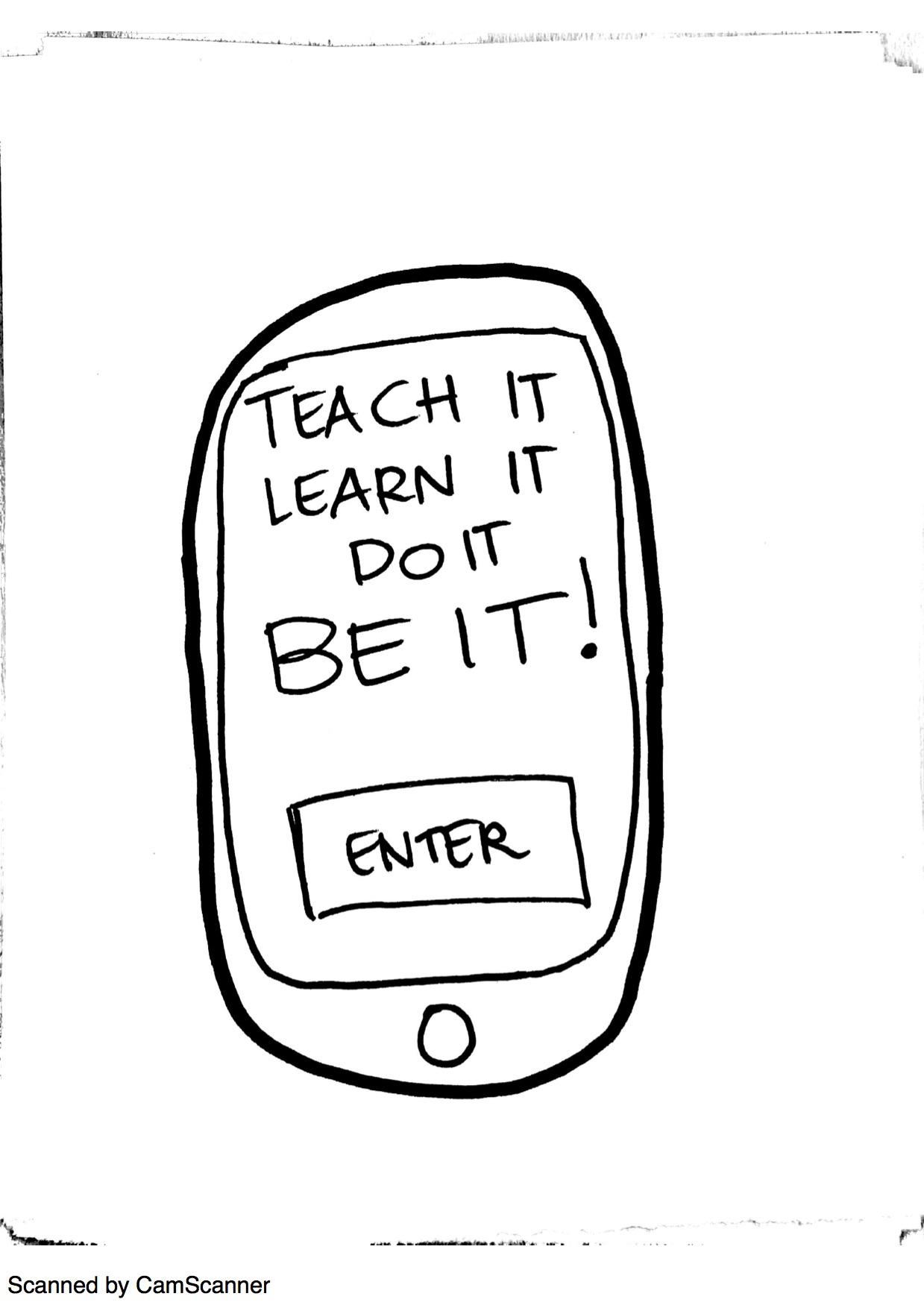 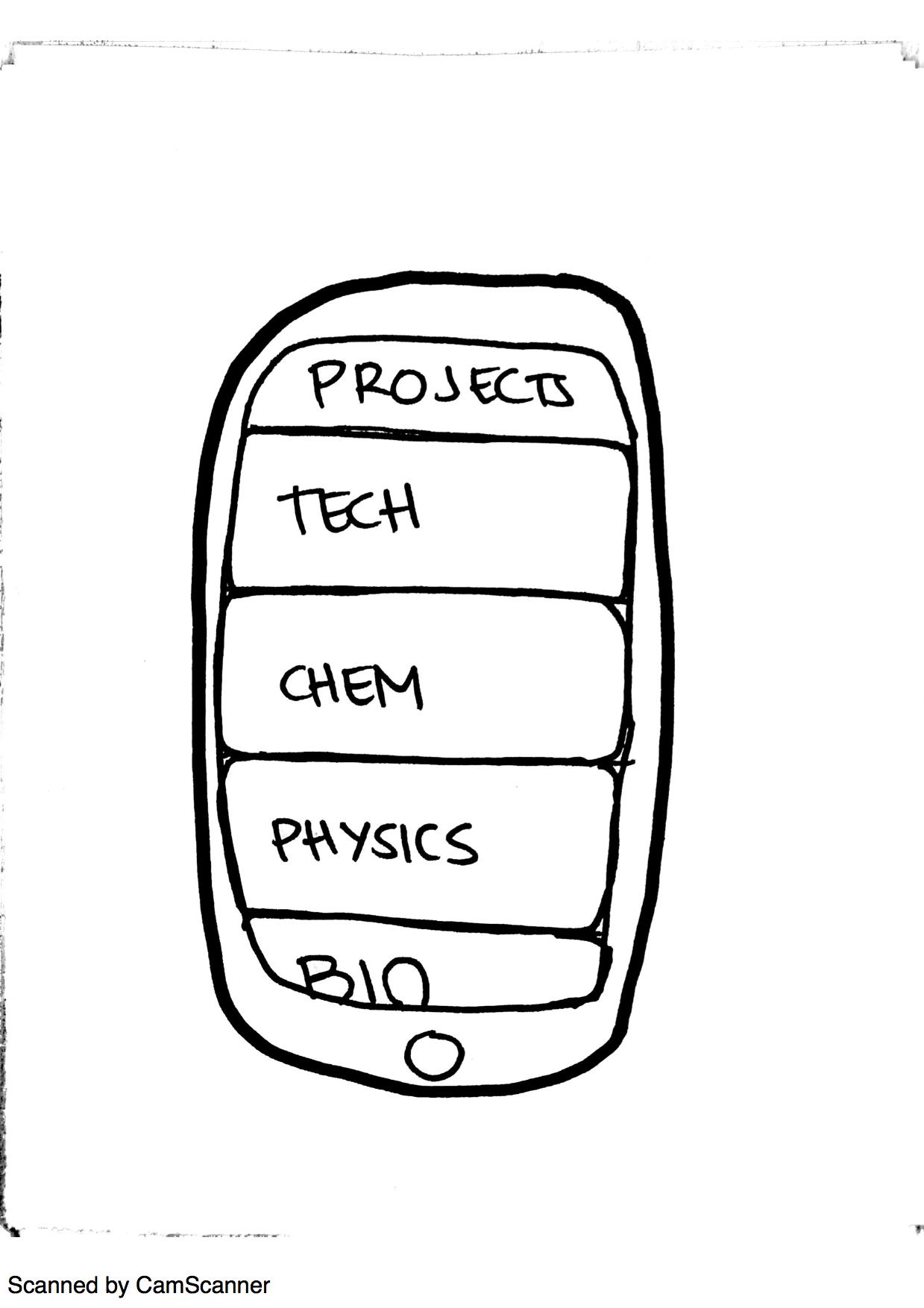 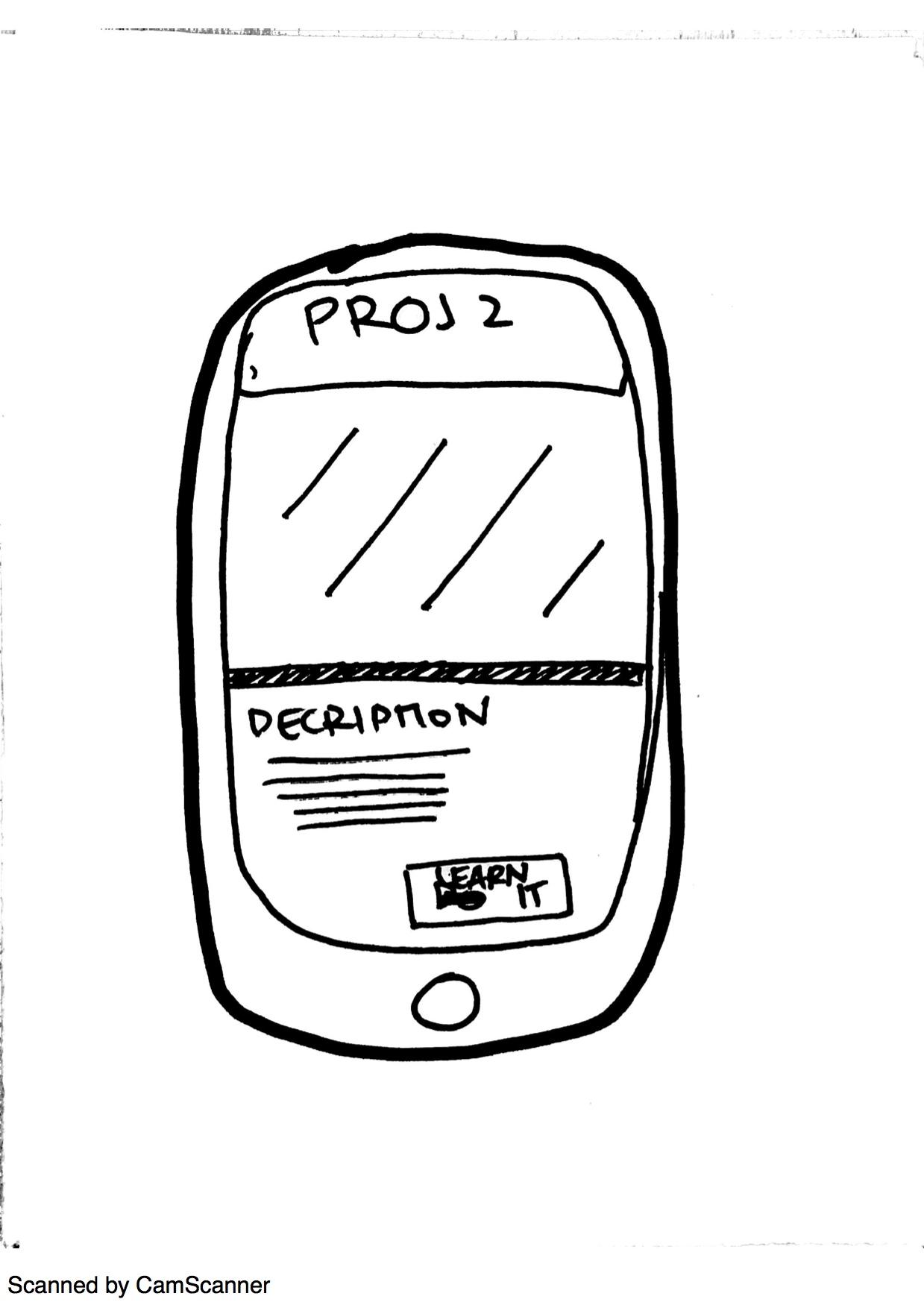 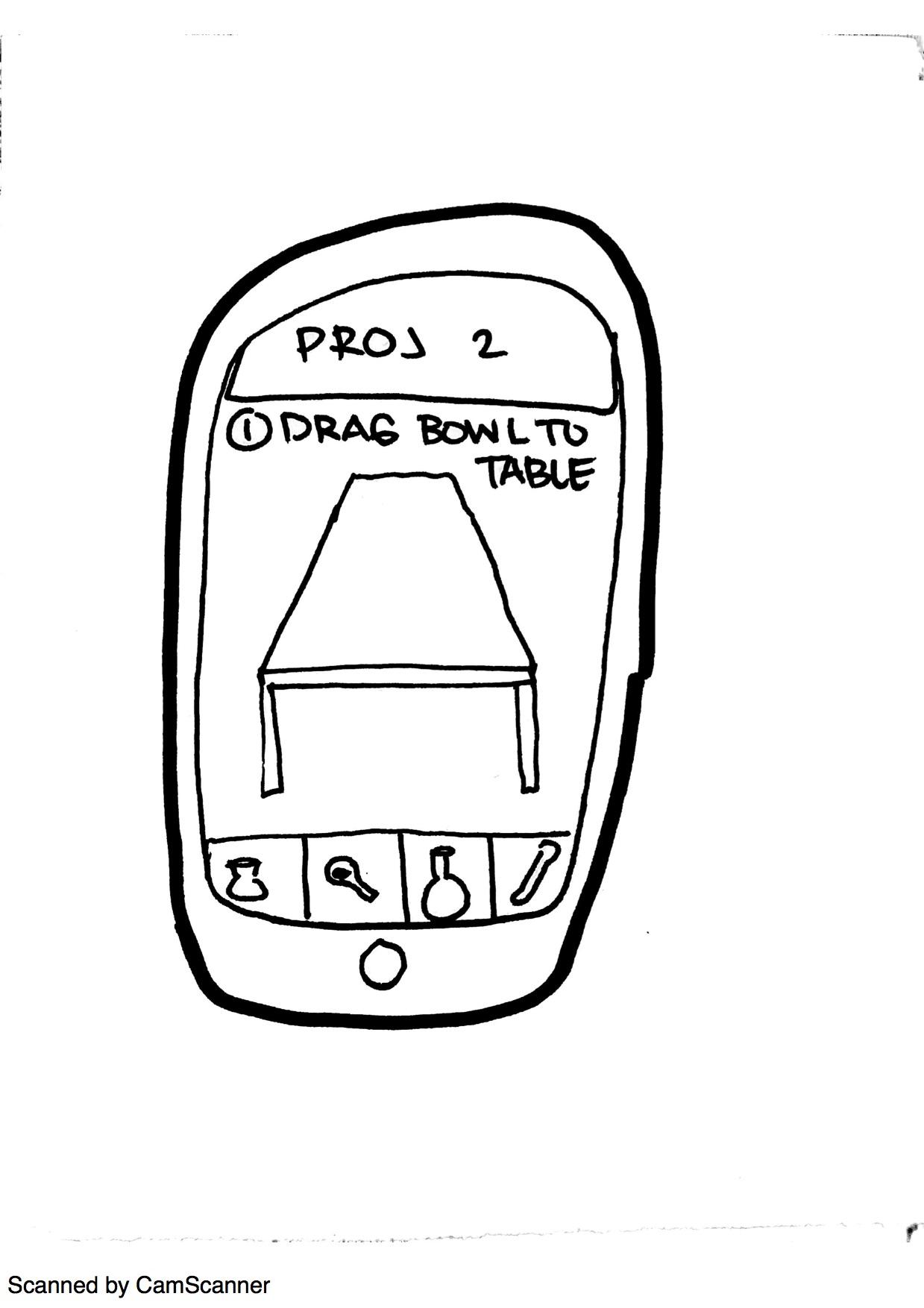 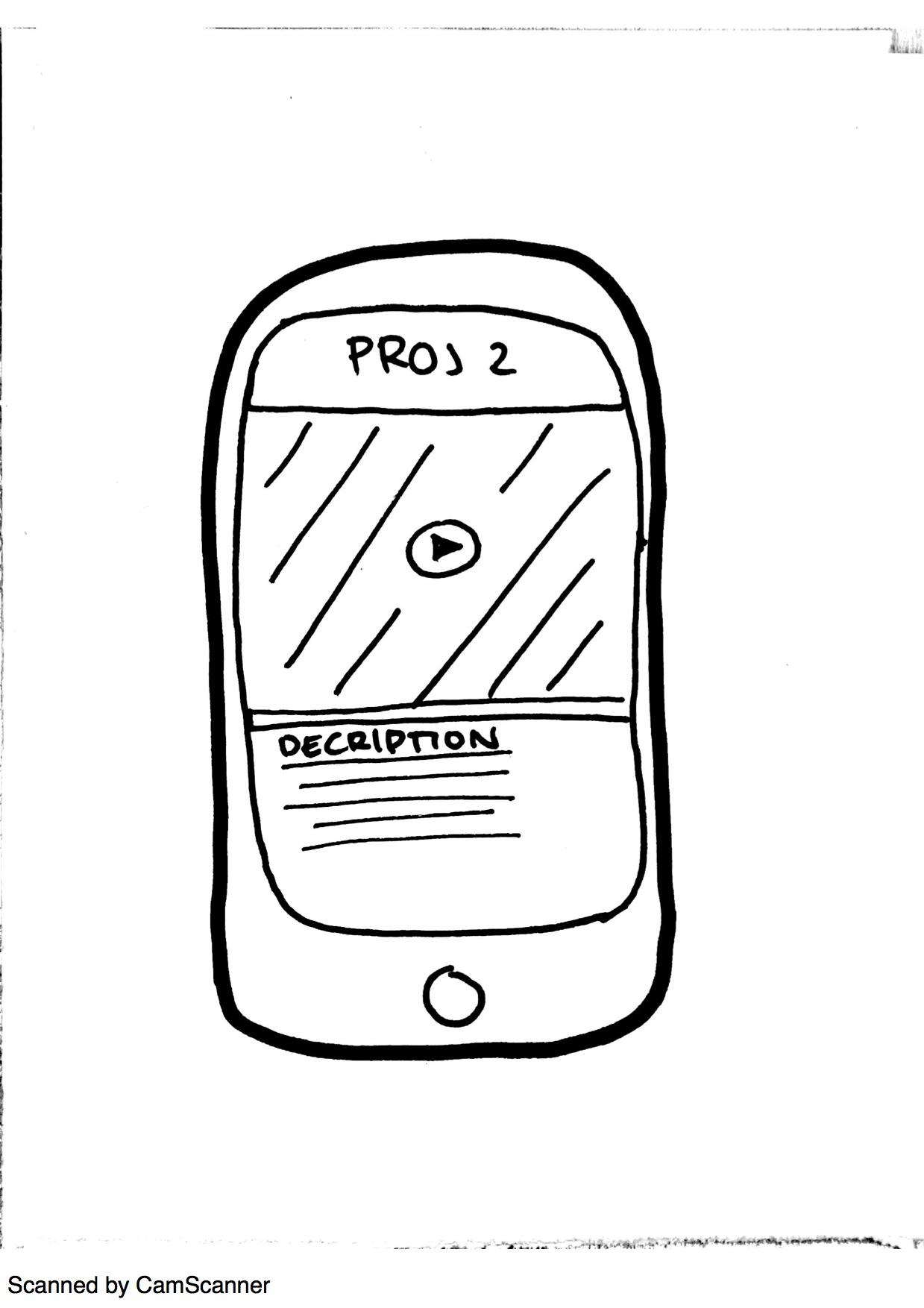 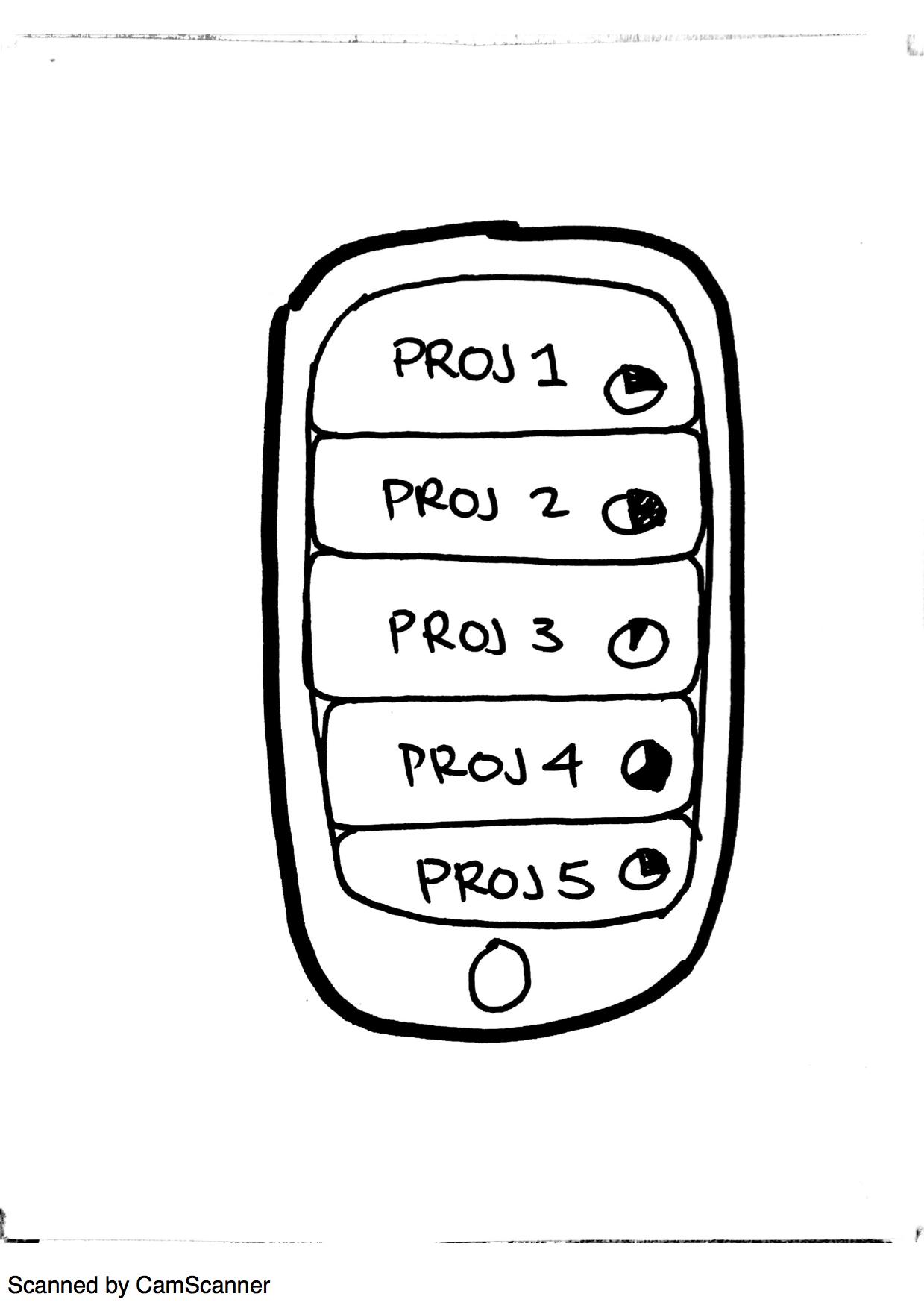 teach it. learn it. do it. be it.
scaffolded learning. digestable. interactive.
Loves doing experiments
Likes video

Even inexpensive materials might be difficult

More interested in working solo

Games
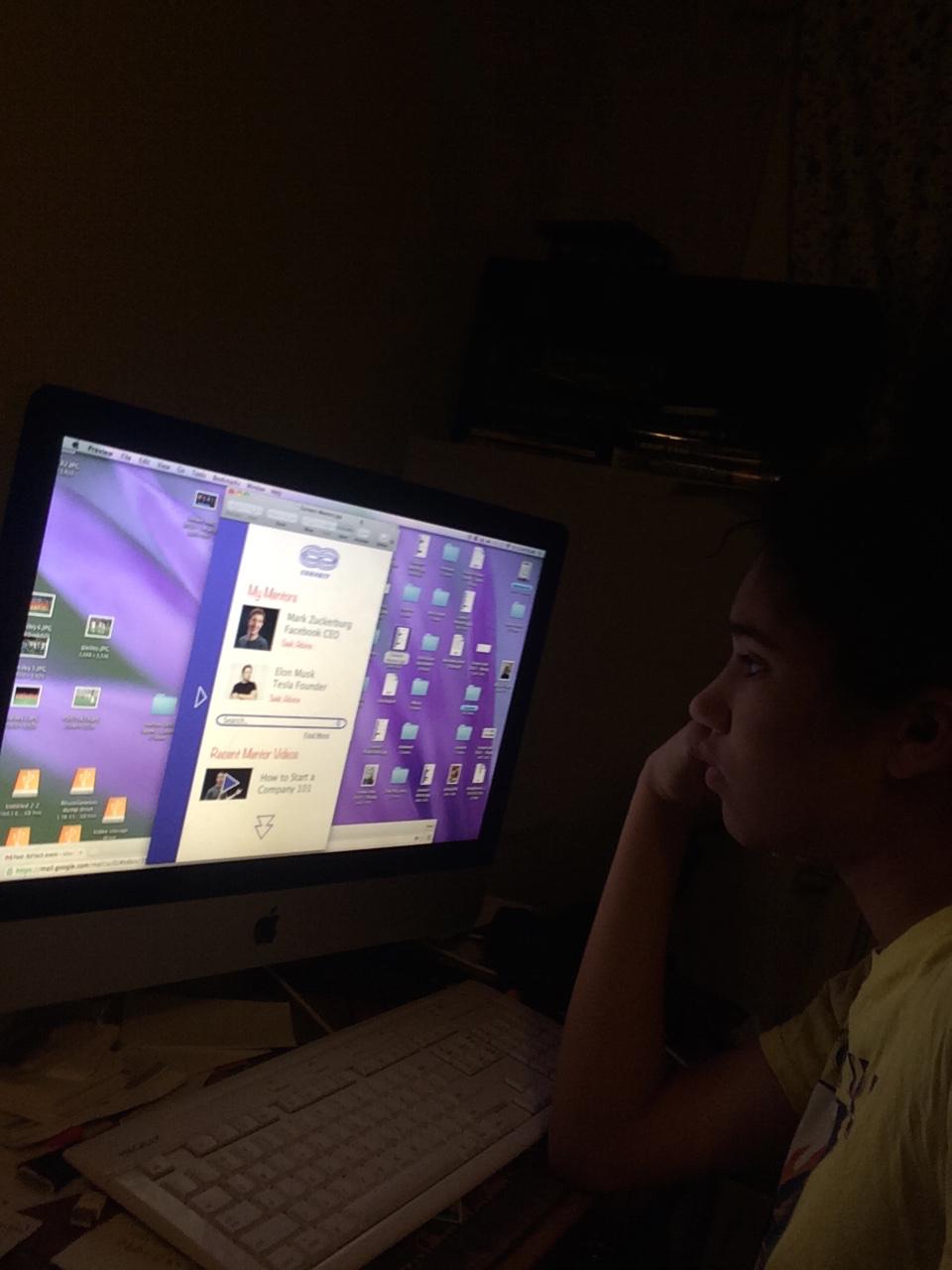 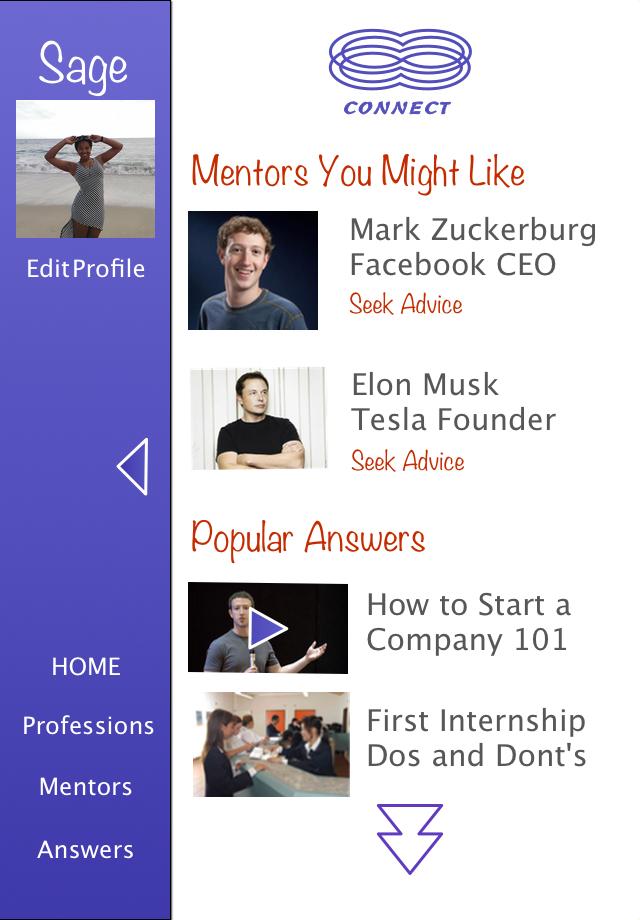 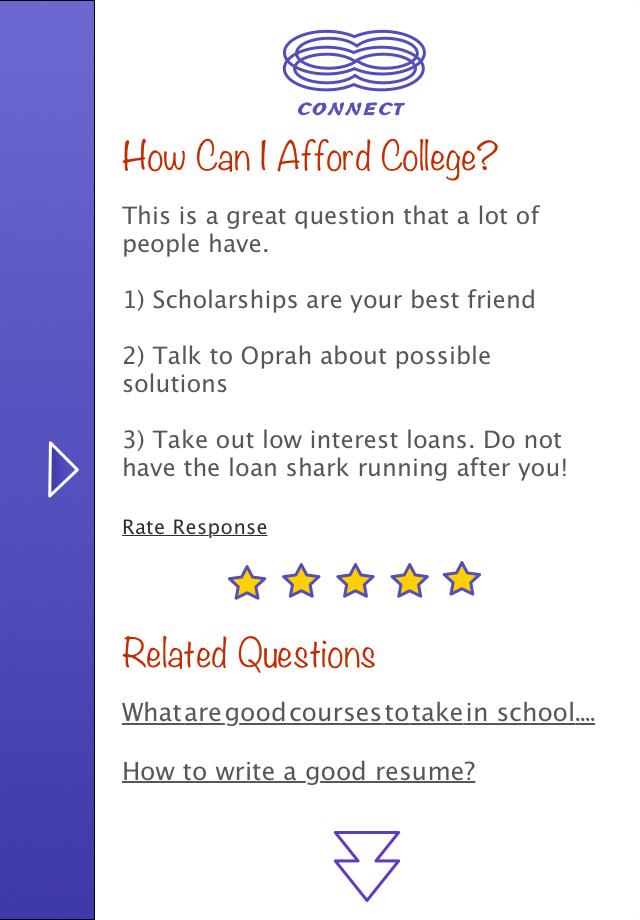 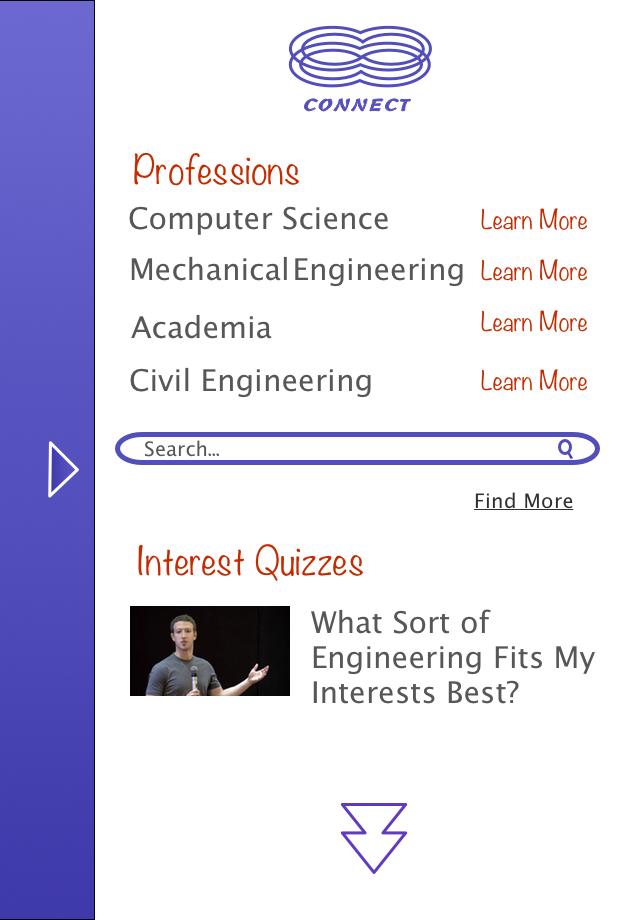 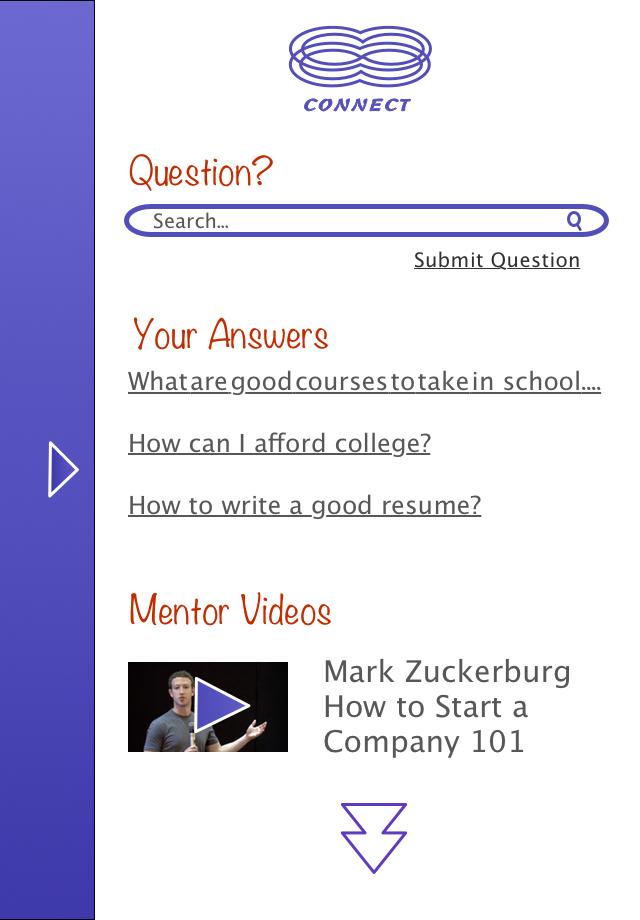 connect
Advising. Answers. Crowdsourced knowledge
Interested in learning from adults

More personalized would be better
Some want social component

Enthusiastic!

Teens love quizzes
College students as well as professionals
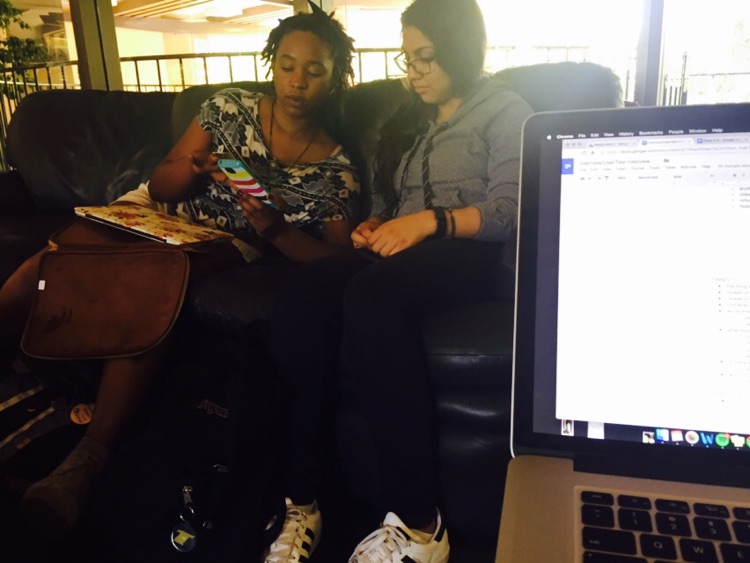 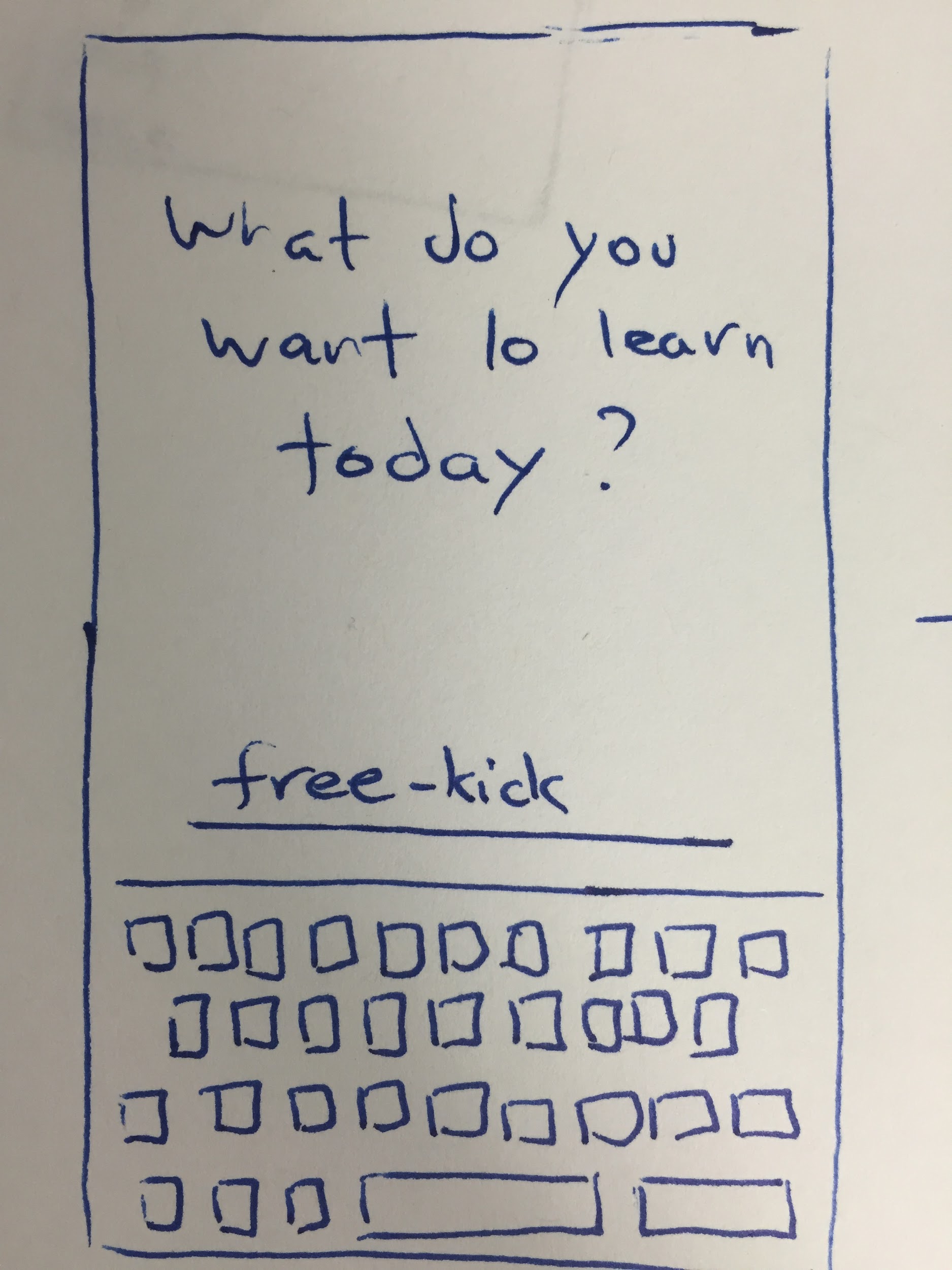 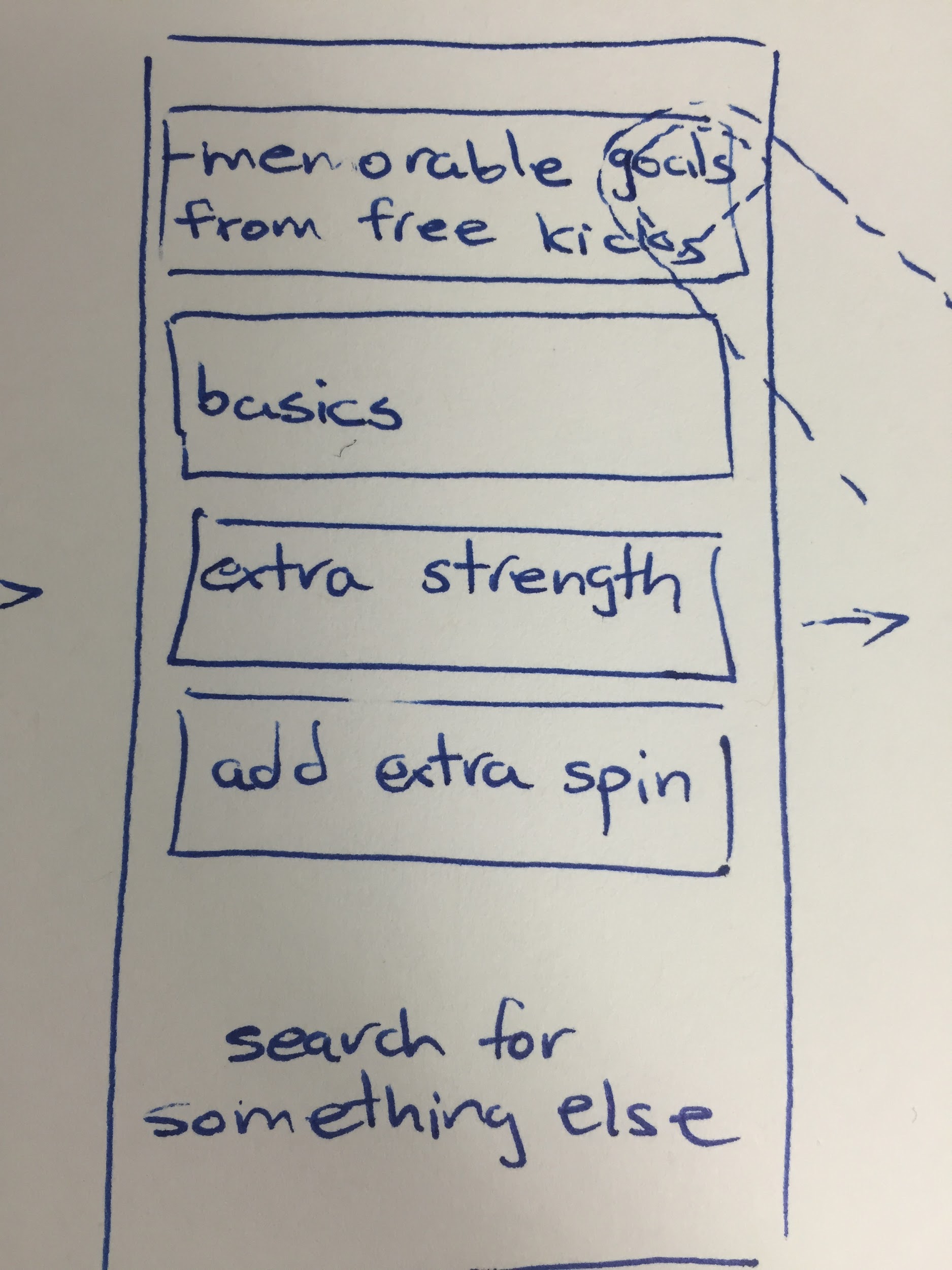 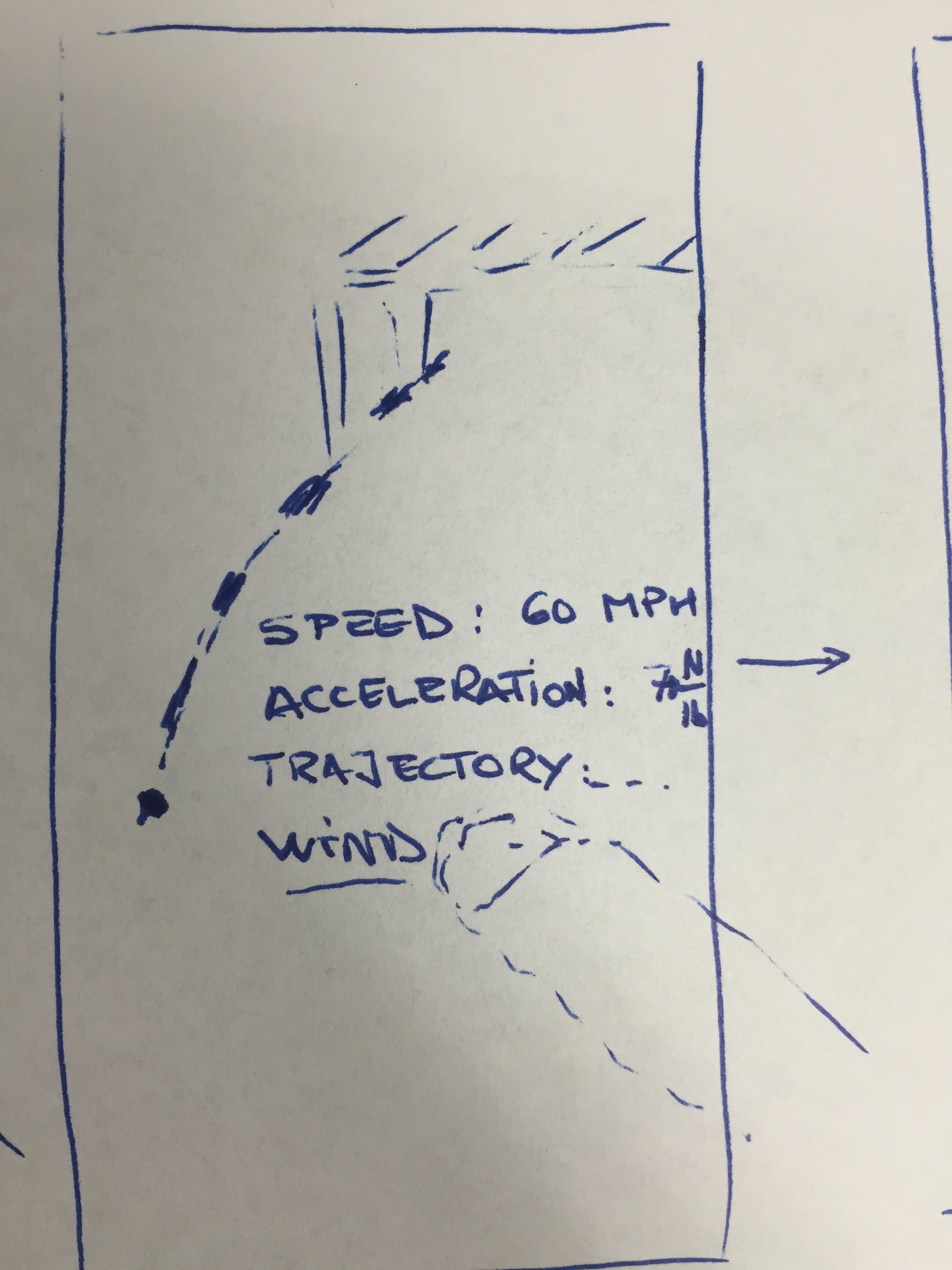 inside out.
personalized. creative. real life applications
Can learn about topics she’s interested in

Not always interested in delving deeper

No profile

What is a social app
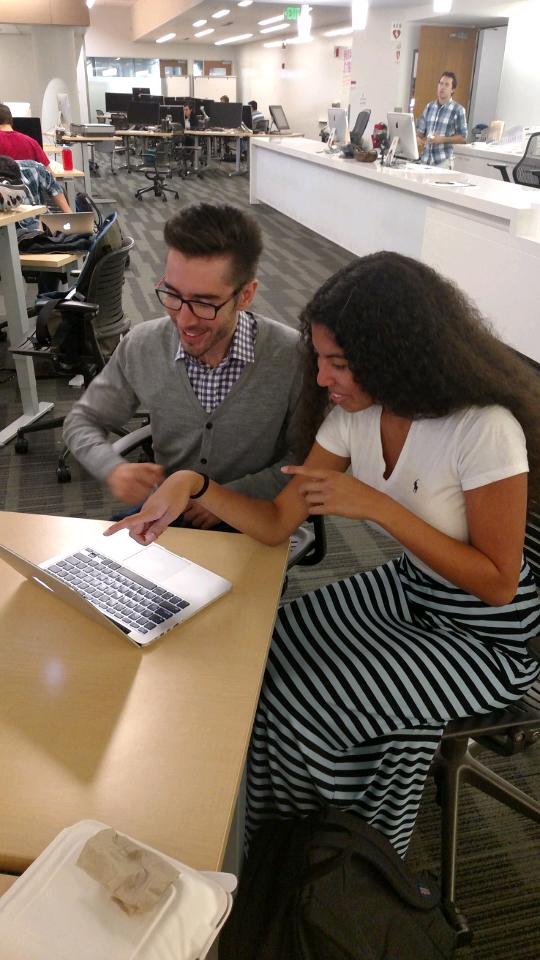 Image Sources
Parent and Child Image - by Gregor Črešnar

Tablet Image - by Tahsin Tahil


Question Image - by Jessica Lock